VÝLOV RYBNÍKA
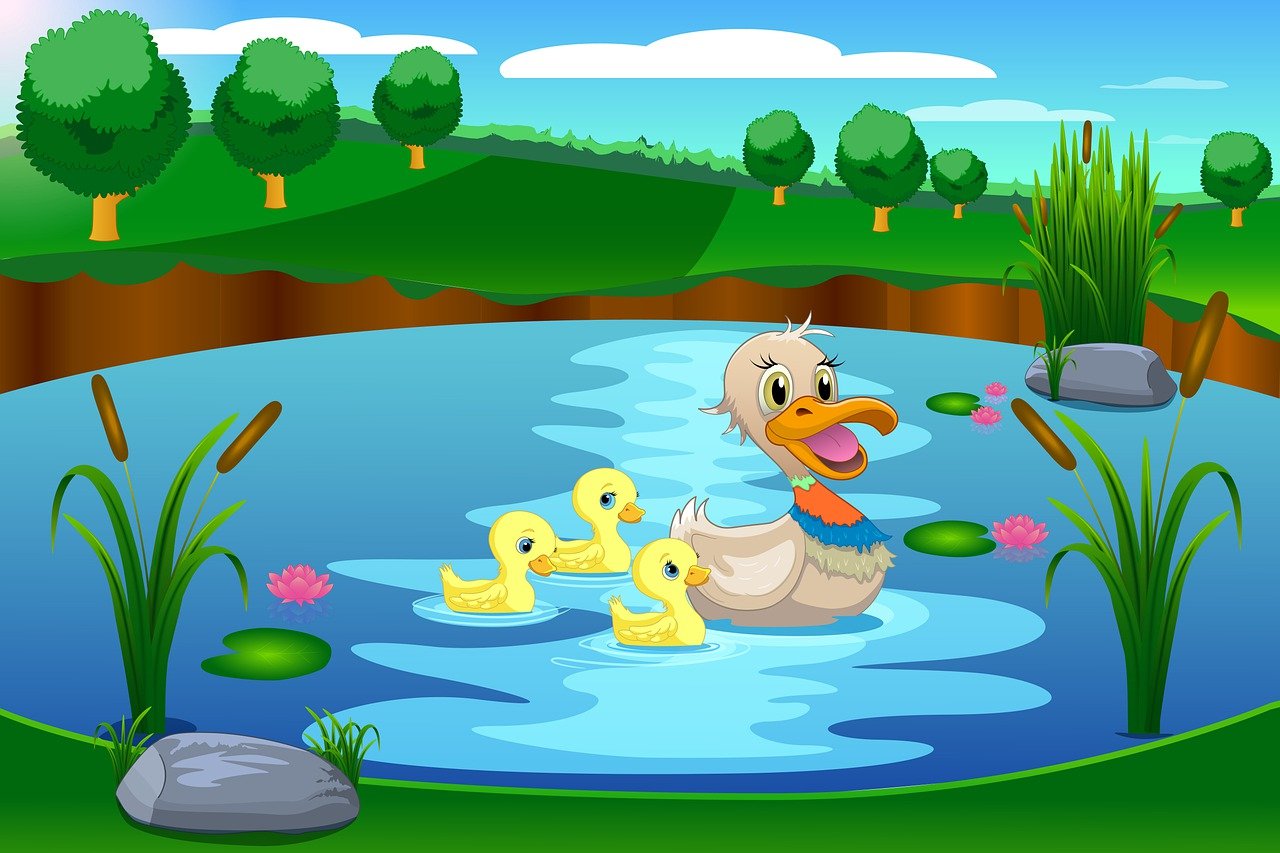 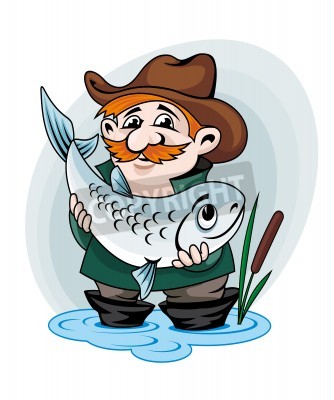 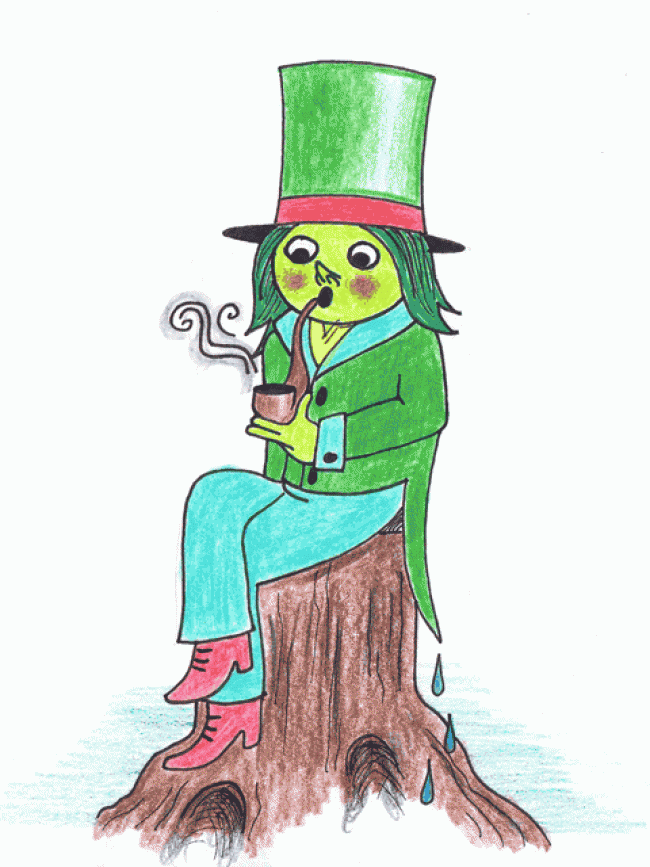 SUMEC
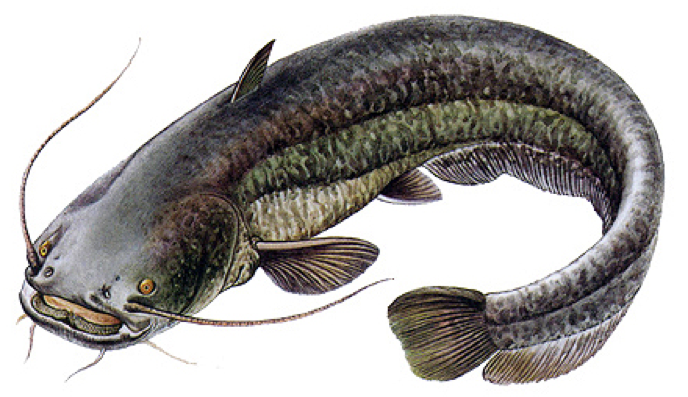 KAPR
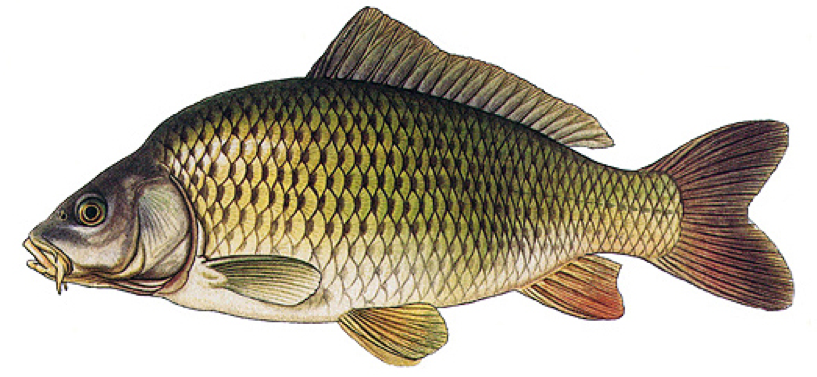 AMUR BÍLÝ
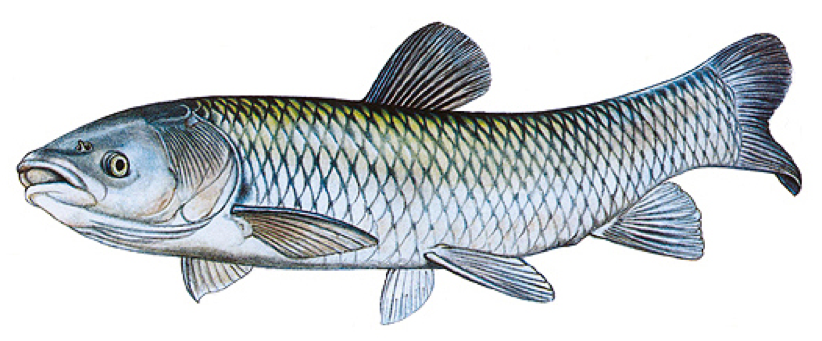 JESETER
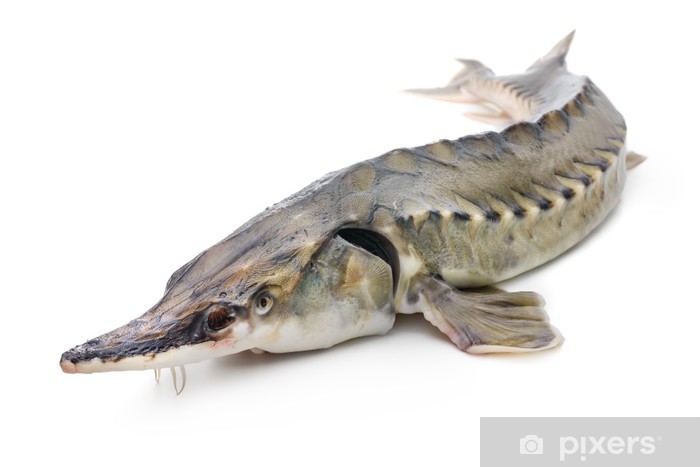 OKOUN
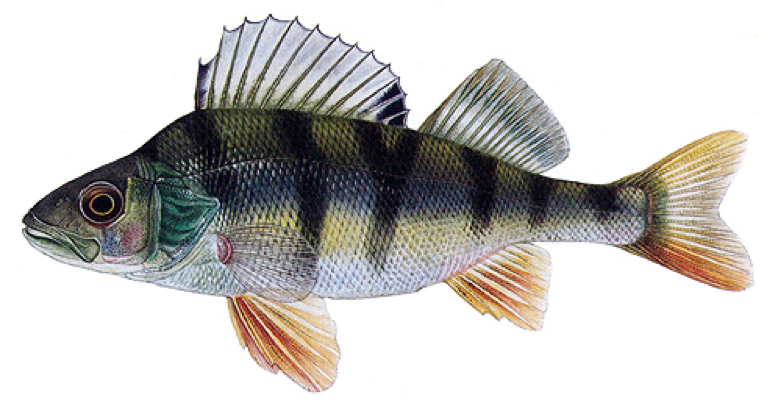 ŠTIKA
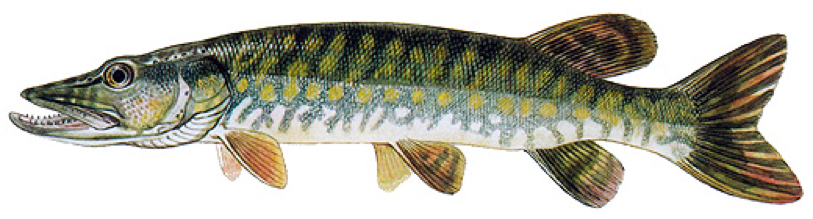 DOBROU CHUŤ PŘEJE KUBA
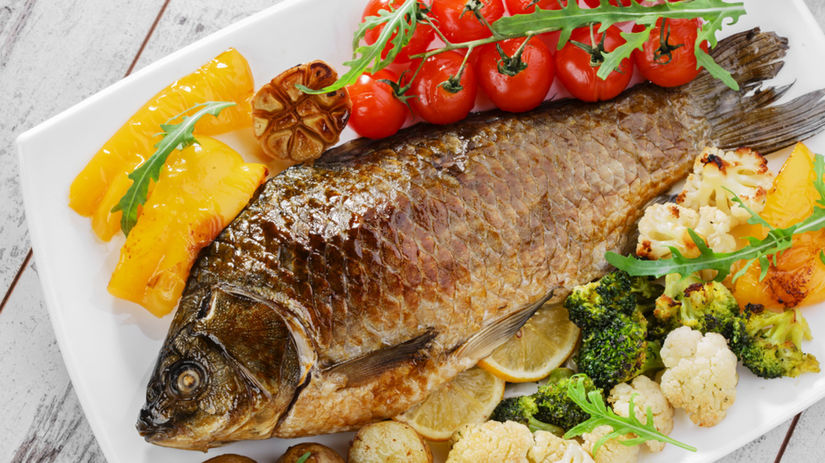